স্বাগতম
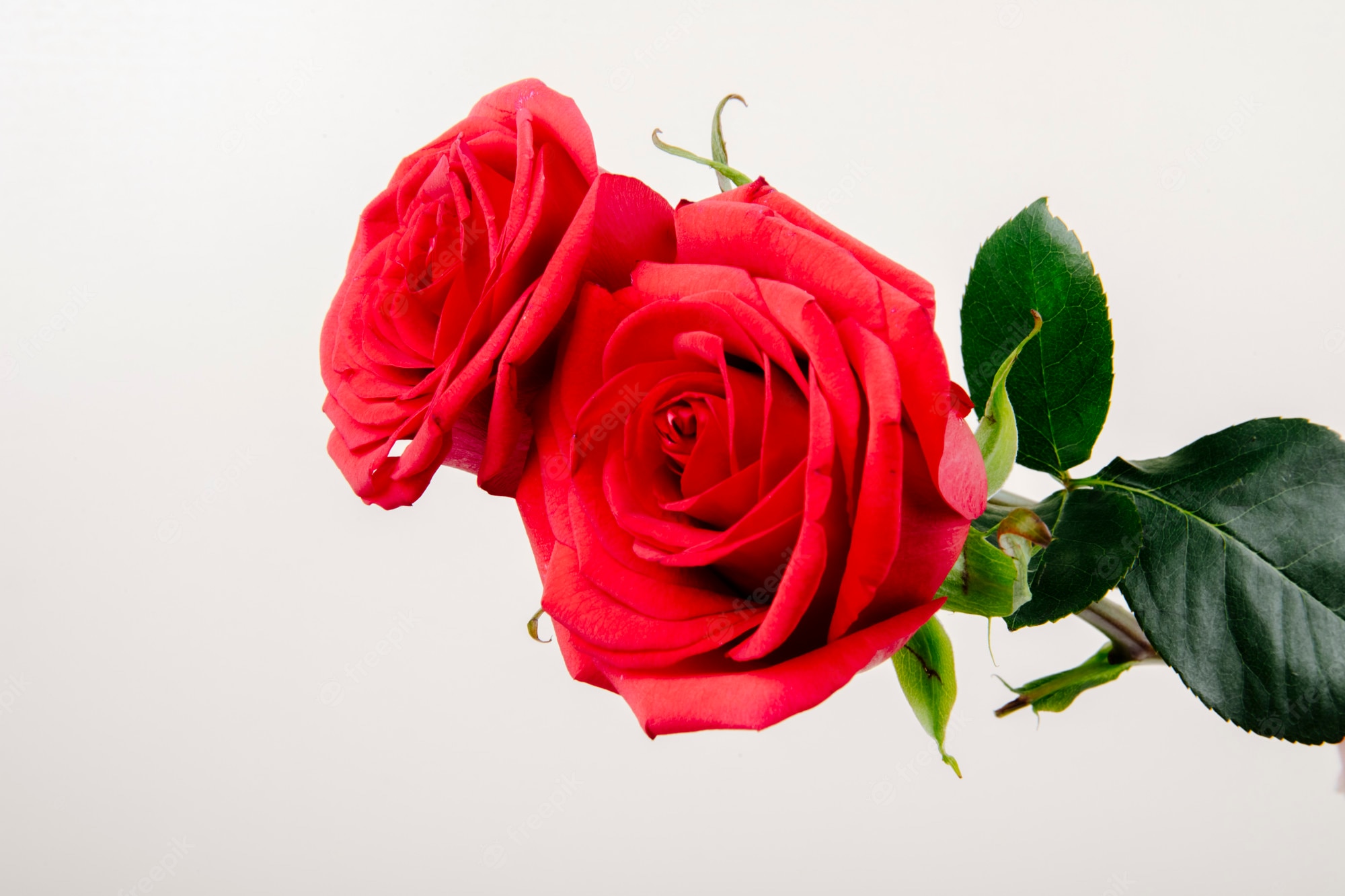 পরিচিতি
পাঠ পরিচিতি
পাঠশিরোনাম:প্রার্থী
কবি:সুকান্ত ভট্রাচার্য
শ্রেণি:৮ম
শিক্ষক পরিচিতি
নাজনীন নাহার
করিশা উচ্চ বিদ্যালয়
মোহনপুর, রাজশাহী।
ফোন:০১৭২৪২৪৬৯২৪
Email:nazninnahar17@gmail.com
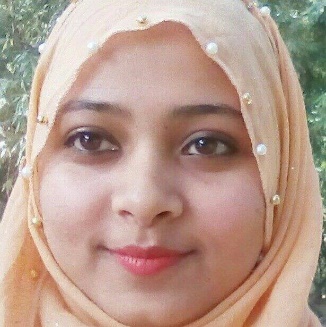 Qwe‡Z wK †`L‡Z cv‡”Qv?
AvR‡Ki cvV
প্রার্থী
সুকান্ত ভট্রাচার্য
শিখনফল
আজকের পাঠ শেষে শিক্ষার্থীরা


১।কবি সুকান্ত ভট্টাচার্য সম্পর্কে বলতে পারবে।

২।প্রার্থী কবিতাটি শুদ্ধ উচ্চারণে পড়তে পারবে

৩।কবিতাটির অন্তর্গত শব্দের অর্থ বলতে পারবে।

৪।কবিতাটির মূল বক্তব্য ব্যাখা করতে পারবে
Kwe cwiwPwZ
Rb¥:1926 wLªóv‡ã KjKvZvq
1947 mv‡j KjKvZvq g„Zz¨eiY K‡ib
‰cZ…©K wbevm †MvcvjM‡Äi †KvUvwicvovq
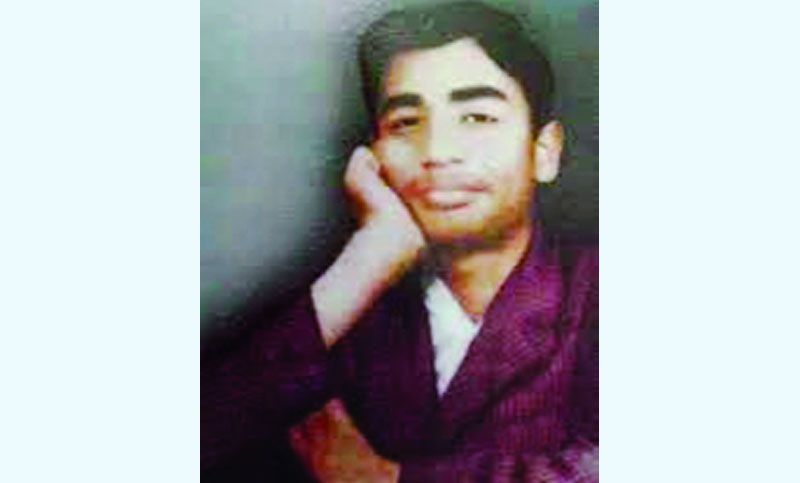 21 eQi eq‡m hÿvq AvµvšÍ nb
evgcwš’ wecøex Kwe wn‡m‡e L¨vwZ AR©b K‡ib
QvocÎ,Nyg‡bB,c~e©vfvm,Awfhvb,niZvj BZ¨vw` D‡jøL‡hvM iPbv
আদর্শ পাঠ
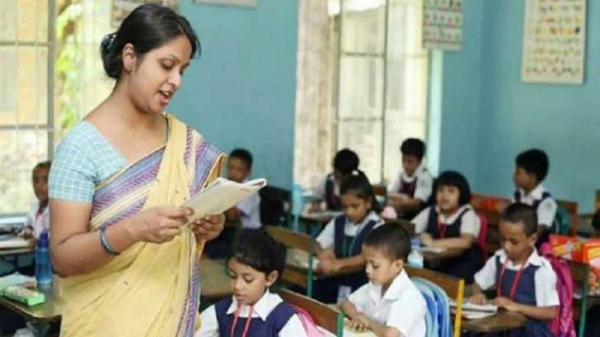 হে সূর্য!শীতের সূর্য!
হিমশীতল সুদীর্ঘ রাত তোমার প্রতীক্ষায়
……………………………
…………………………….
আজ কিন্তু আমরা তোমার অকৃপণ উত্তাপের প্রার্থী।।
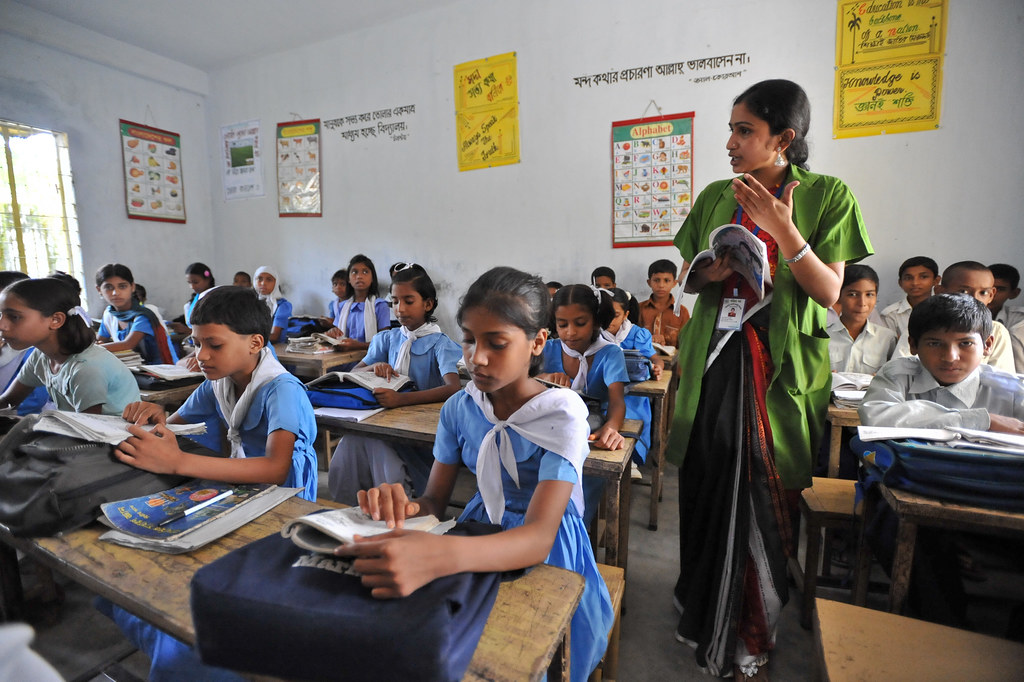 সরব পাঠ
শব্দ
অর্থ
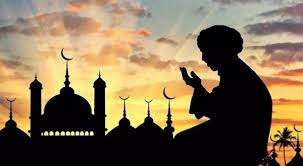 প্রার্থনাকারী
প্রার্থী
তুষারের মত ঠান্ডা
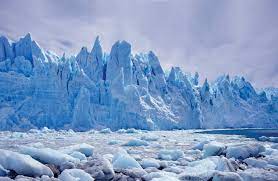 হিমশীতল
আগুনের গোলা
অগ্নিপিন্ড
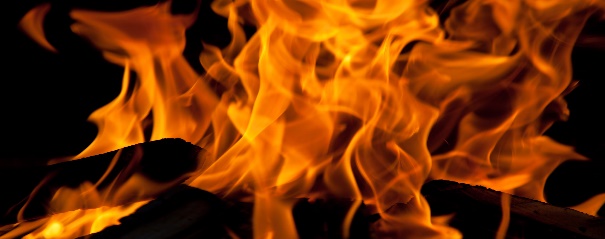 একক কাজ
হিমশীতল ও অগ্নিপিন্ড শব্দের অর্থ ও বাক্য রচনা কর।
মূল বিষয়বস্তু
*প্রার্থী কবিতাটি সুকান্ত ভট্টাচার্যের ছাড়পত্র কাব্যগ্রন্থ থেকে নেওয়া হয়েছে। 
*আমাদের পৃথিবীর শক্তির মূল উৎস সূর্য।
*প্রচন্ড শীতে বস্ত্রহীন,আশ্রয়হীন মানুষ খুব কষ্ট পায় ।তারা সূর্যের তাপের জন্য অপেক্ষা করে।
*কবি সমাজের নিম্ন শ্রেনীর মানুষের জন্য সূর্যের উত্তাপ প্রার্থনা করেছেন।
সূর্যের অবদান থেকে প্রেরনা নিয়ে কবি অবহেলিত বঞ্চিত শিশুর জন্য কাজ করতে চেয়েছেন।
*কবি এমন সমাজ গড়তে চান যেখানে অসহায় মানুষের দু:খ চিরতরে দূর হবে।
জোড়ায় কাজ
সকালের এক টুকরো রোদ্দুর
এক টুকরো সোনার চেয়ে দামি মনে হয়-
কথাটি দ্বারা কবি  কি বোঝাতে চেয়েছেন?
অবহেলিত বঞিত মানুষের কিছু চিত্র
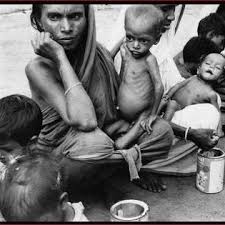 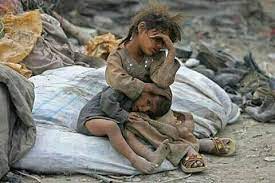 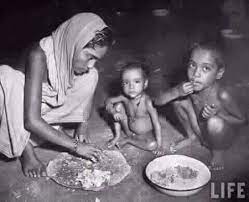 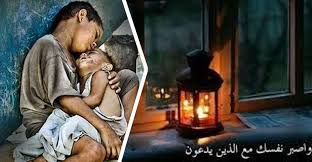 দলীয় কাজ
অবহেলিত বঞ্চিত মানুষের জন্য কবি কি প্রার্থনা করেছেন বর্ণনা কর।
মূল্যায়ন
*১।সুকান্ত ভট্টাচার্য কত বছর বয়সে মারা যান?

২।অগ্নিপিন্ড শব্দের অর্থ কি?

৩।আমরা কার কাছে উত্তাপ পায়?

৪।কবি কাদের জন্য সূর্যের উত্তাপ প্রার্থনা করেছেন?
বাড়ির কাজ
সমাজের অসহায়  মানুষের  কল্যাণে তুমি কি করতে চাও ৫ টি বাক্যে লিখ।
ধন্যবাদ
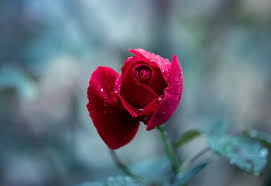